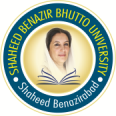 SHAHEED BENAZIR BHUTTO UNIVERSITY, SHAHEED BENAZIRABAD
Knowledge Commitment Leadership
Project Title
Group Members
Students Name	Roll #
Students Name	Roll #
Students Name	Roll #
Students Name	Roll #
Name of Supervisor(s):
1
DEPARTMENT OF Information Technology, SBBU,SBA
Presentation Outline
Introduction
Background and Motivation / Problem Statement
Relevant Work / Literature Review
Aim and Objectives
Methodology 
Scope/Application
Timeline
References
2
DEPARTMENT OF Information Technology, SBBU,SBA
Introduction (2 – 3 slides)
You will give the general introduction of the project.
3
DEPARTMENT OF Information Technology, SBBU,SBA
Background and Motivation / Problem Statement(1 – 2 slides)
You will mention here that what motivates you or how you decided to work on the project.
4
DEPARTMENT OF Information Technology, SBBU,SBA
Relevant Work / Literature Review (1 – 2 slides)
Any work or research done related to your topic and how your work is an different to that work. Preferably in the following format
5
DEPARTMENT OF Information Technology, SBBU,SBA
Aim and Objectives (1 slide)
Aim 
Your aims behind doing this project. 

The objectives are following: 
Objective 1: 
Objective 2:
Objective 3:
6
DEPARTMENT OF Information Technology, SBBU,SBA
Methodology (1 slide)
Methodology is the set of steps you will perform to achieve each objective that you have mention.
7
DEPARTMENT OF Information Technology, SBBU,SBA
Timeline (1 slide)
How is your work planned according to the time limits starting from the start of the term to the final presentation.
Sample timeline
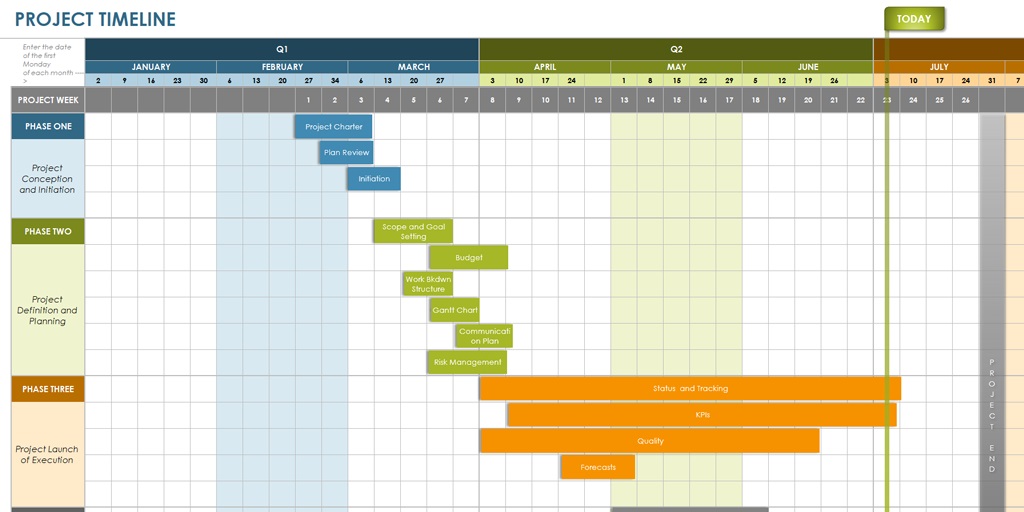 8
DEPARTMENT OF Information Technology, SBBU,SBA
References (1 – 2 slides)
Here you will mention the references used in your thesis/project.
The style of the references should be APA.
Sample references 
[1] Hornbæk, K. (2006). Current practice in measuring usability: Challenges to usability studies and research. International journal of human-computer studies, 64(2), 79-102..

[2] Brooke, J. (1996). SUS: a “quick and dirty'usability. Usability evaluation in industry, 189.
9
DEPARTMENT OF Information Technology, SBBU,SBA
General Guidelines
The maximum number of slides should not be more than 15.
The total time for the presentation is 20 minutes.
10
DEPARTMENT OF Information Technology, SBBU,SBA